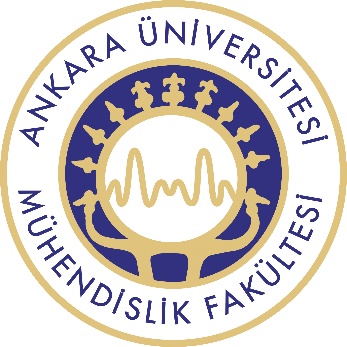 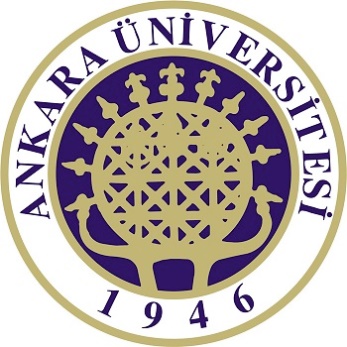 JEM 361 ÖZEL MİNERALOJİ
Savunma Sanayinde kullanılan mineraller

Apatit
Kuvars
Hematit
Magnetit
Kromit
Vermikülit: Vermikülit, mikanın doğal aşınmasıyla oluşmuş magnezyum alümino slikat kil mineralidir. Uzun süre bir çeşit trioktahedral mika minerali olarak bilinen vermikülit, hızlı ısıtma ile yapraklara ayrılır ve küçük kurtçuklara benzeyen bir şekil alır. Vermikülit terimi, bu özelliği kullanılarak Latince vermıculareden türetilmiş ve 2:1 genleşebilen, tabaka yükü simektikinden büyük olan ve mikaya benzeyen mineraller için kullanılmıştır. Doğada; oluşumuna ve bulunduğu ortamlara göre, toprak, otojenik, metamorfik ve'makroskopik olmak üzere dört tipine rastlanmıştır.
 
Çeşitleri;
Kil Vermikülitleri
Otijenik Vermikülit
Metamorflk Vermikülit
Makroskopik Vermikülit